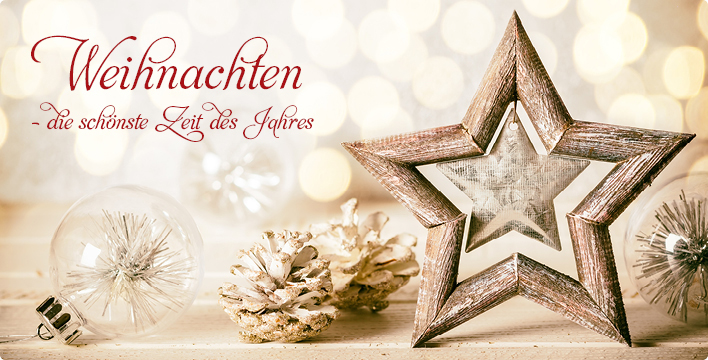 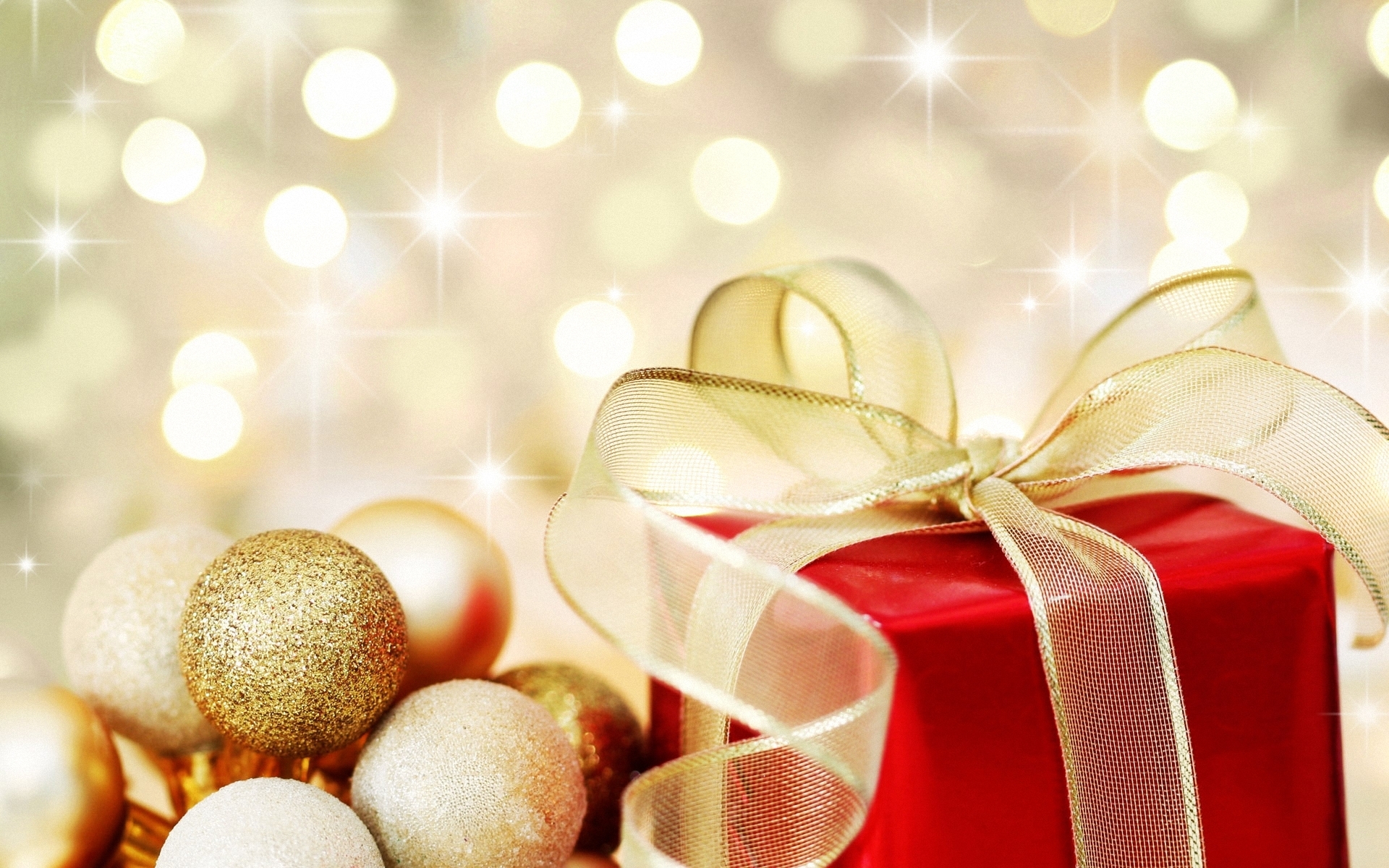 Thema: Weihnachtssymbole
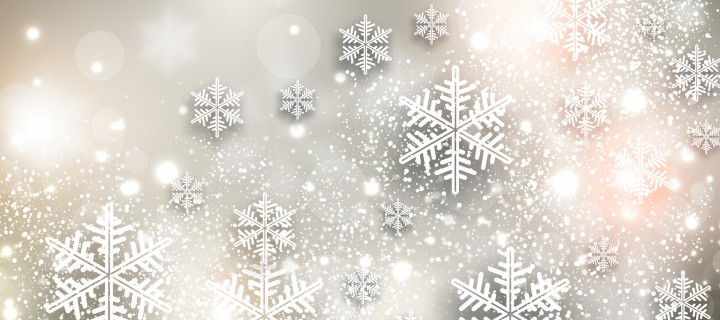 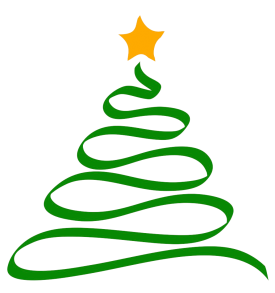 1
2
3
4
5
6
7
8
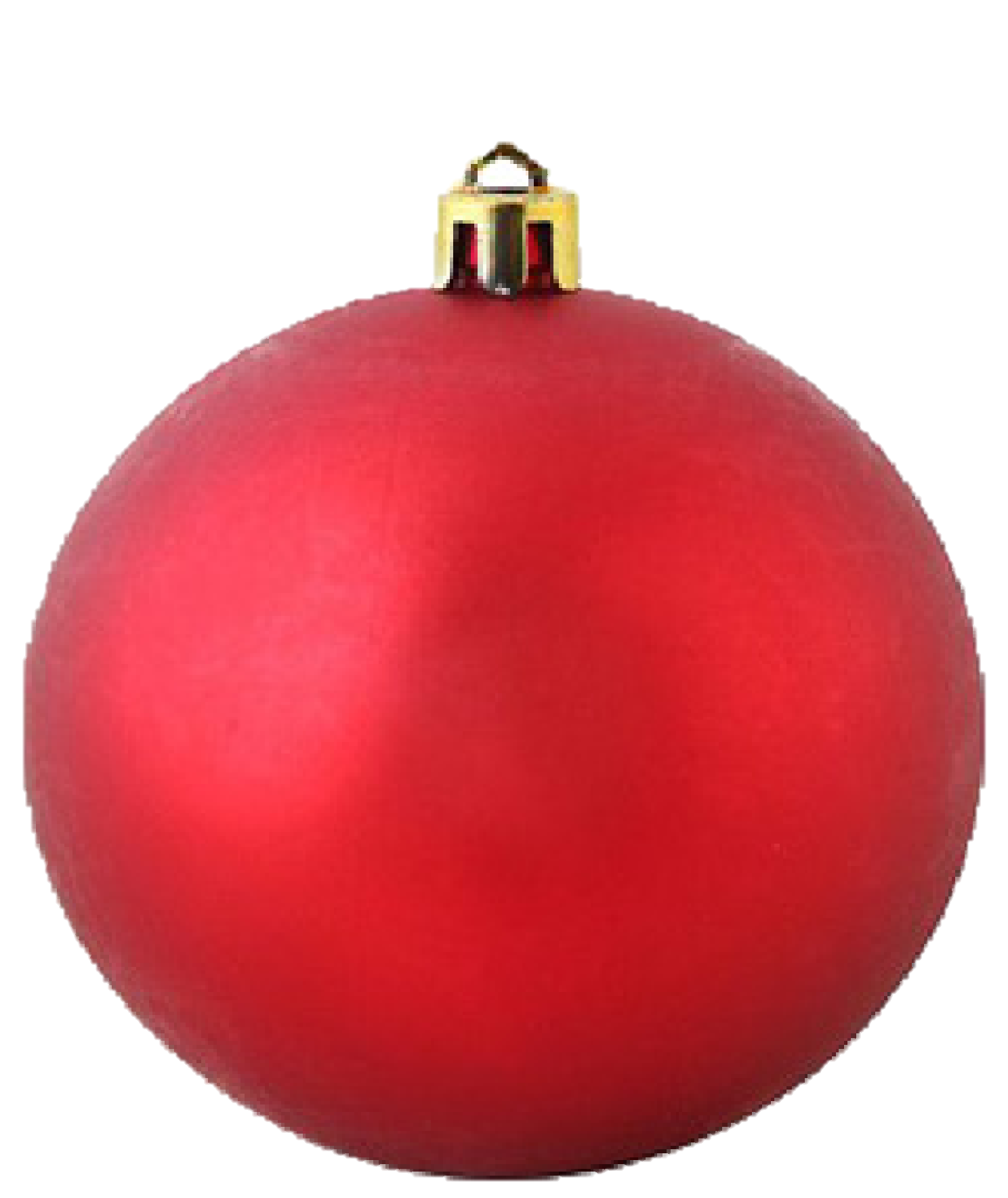 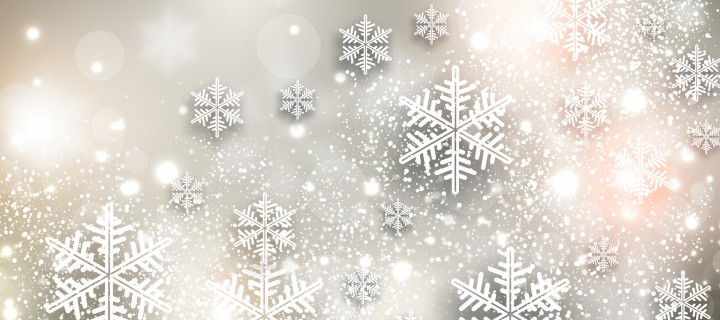 1
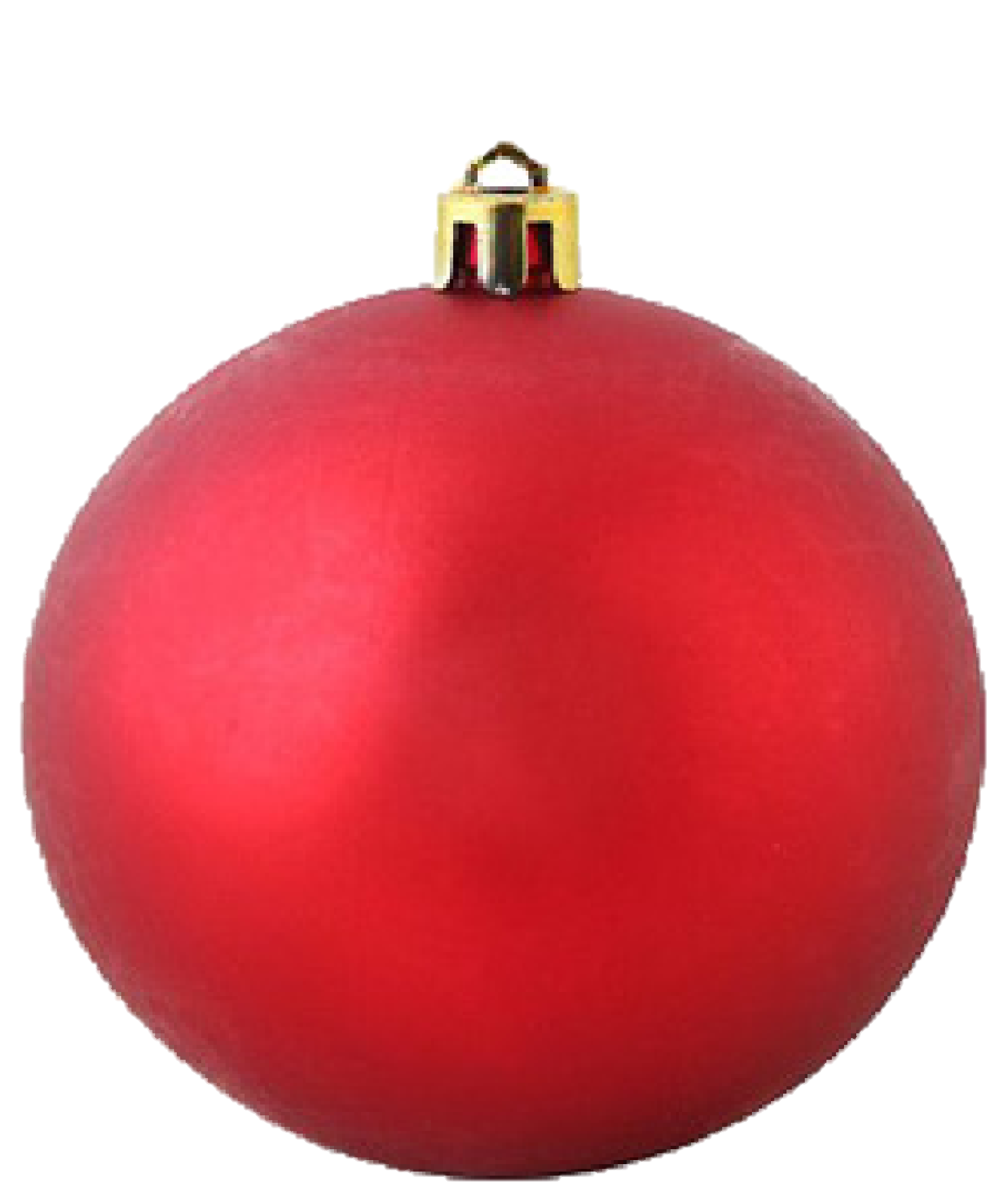 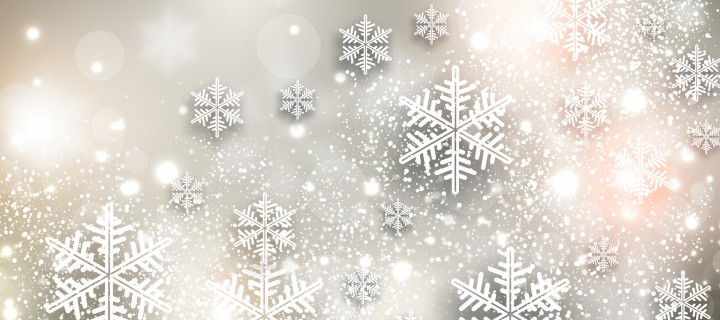 Hausaufgabe
2
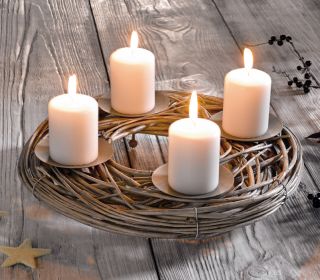 Ordnen Sie bitte die Vokabeln den Bildern zu!
2. Schreiben Sie bitte den richtigen Artikel!
3. Ordnen Sie bitte die Wortverbindungen zu 
Und bilden die Sӓtze!
4. Raten wir die Rӓtsel!
4
1
2
3
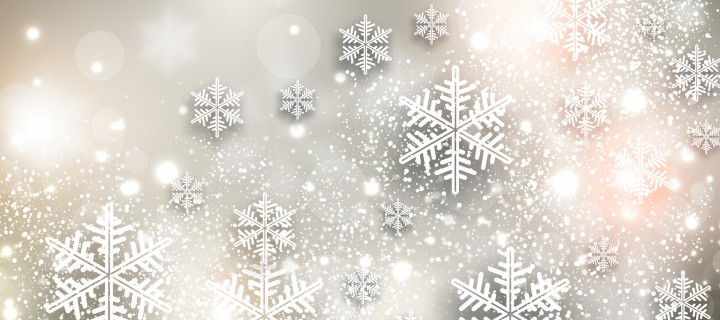 Man isst Plätzchen
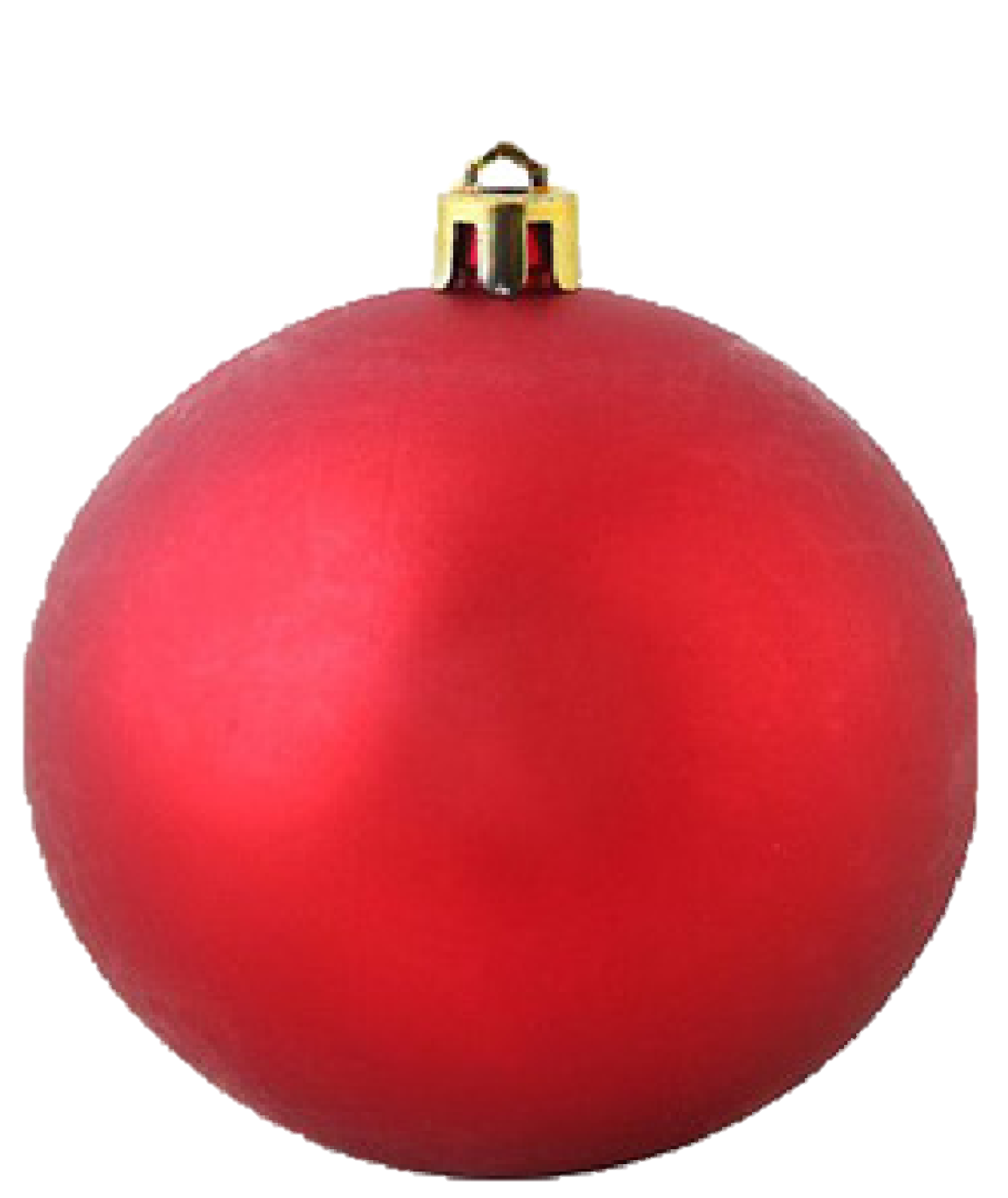 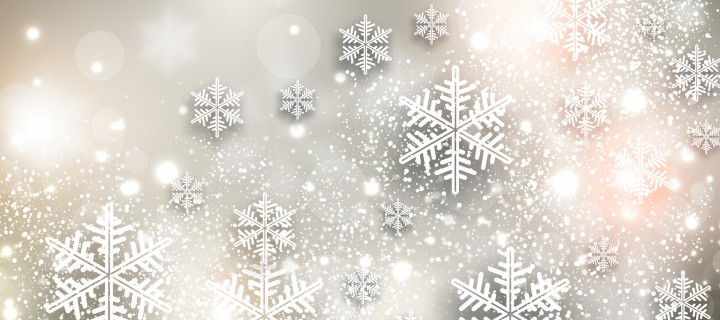 3
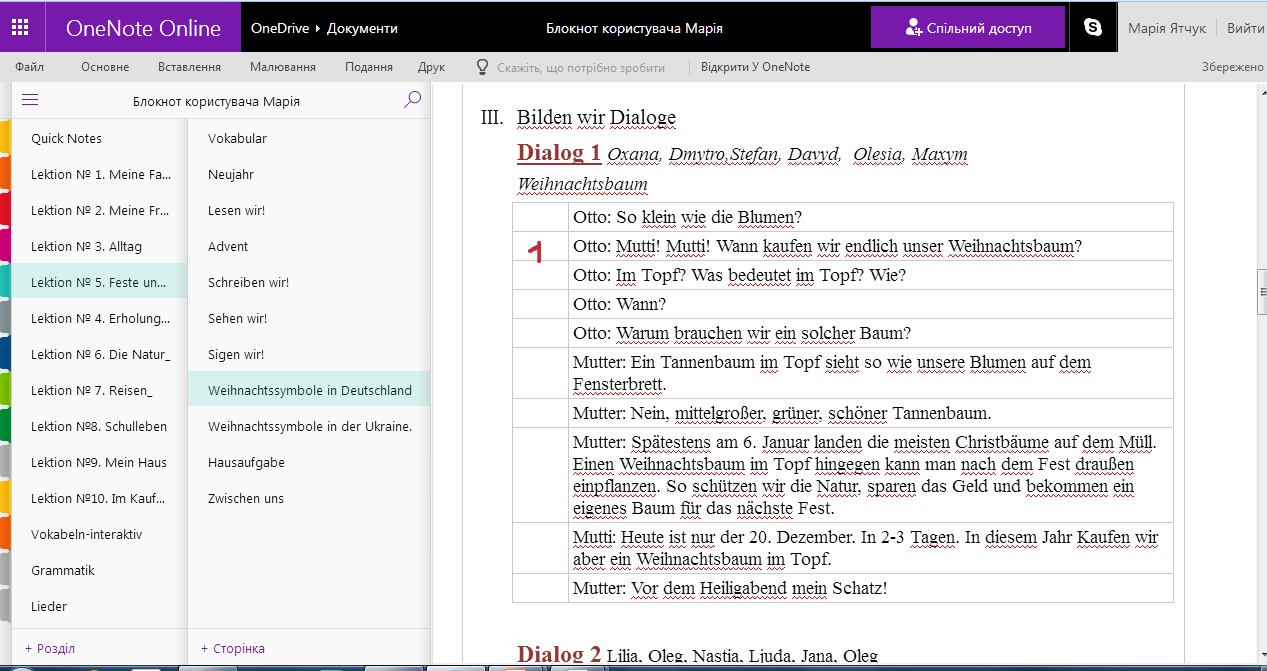 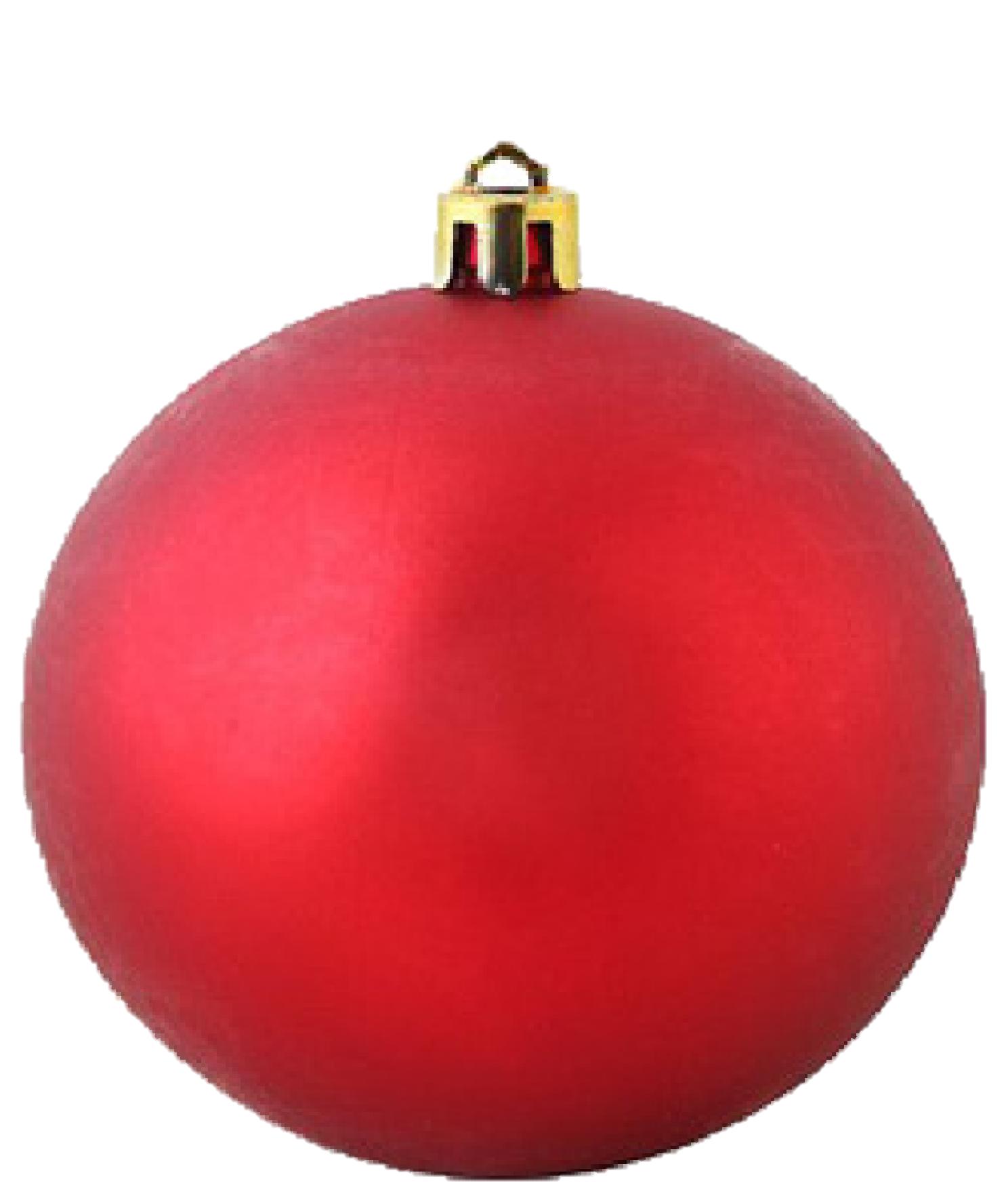 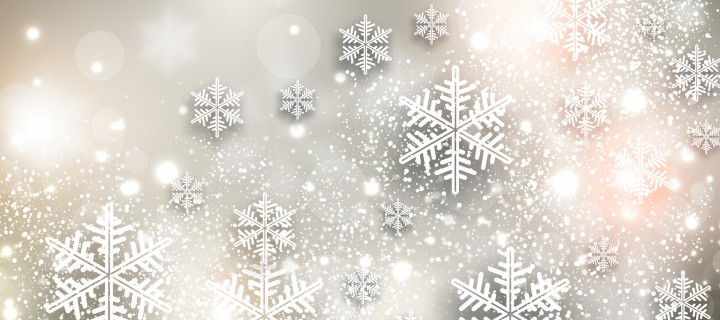 Dialog 1
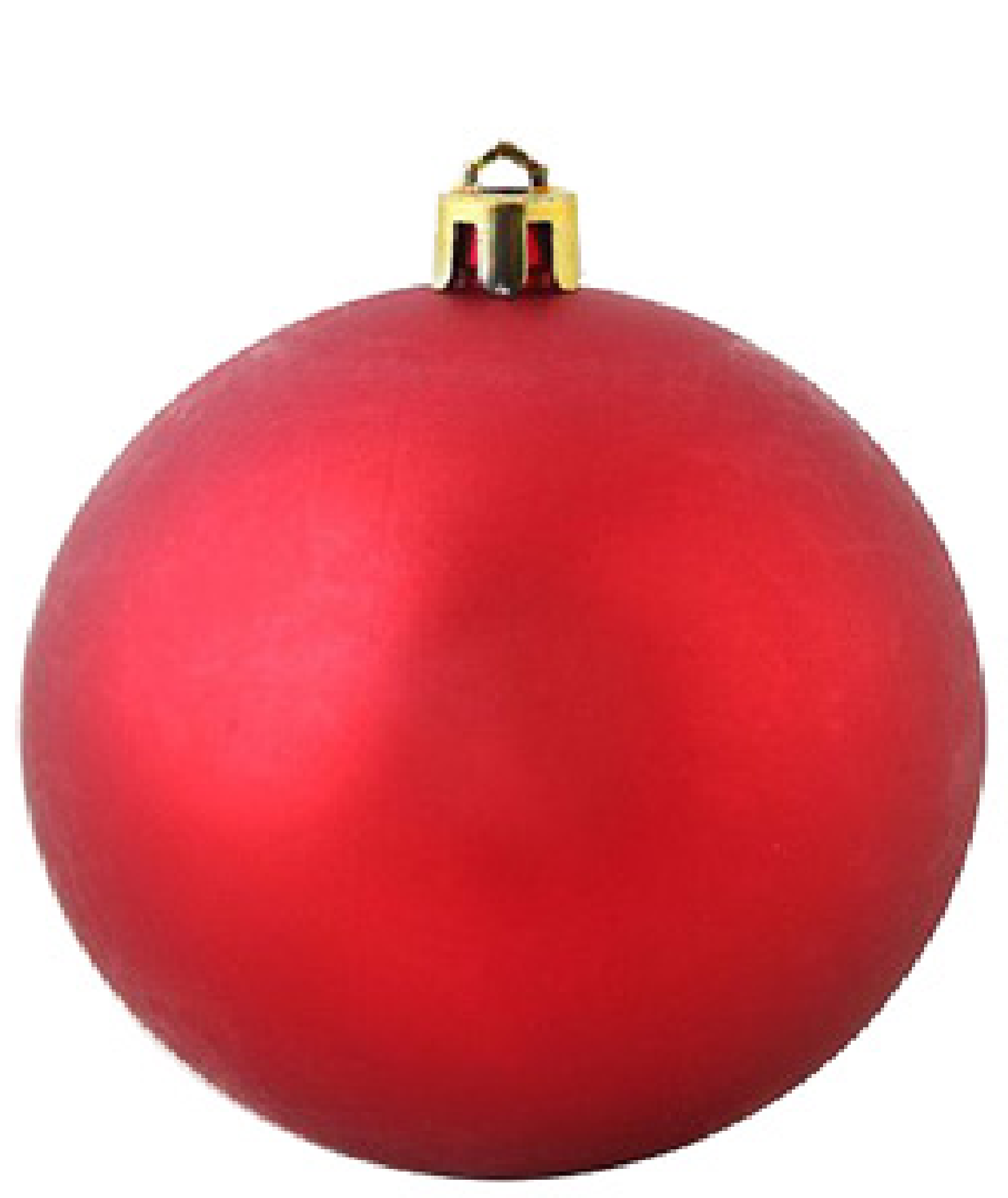 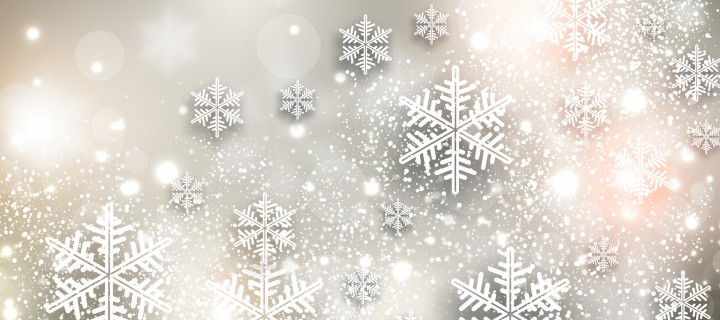 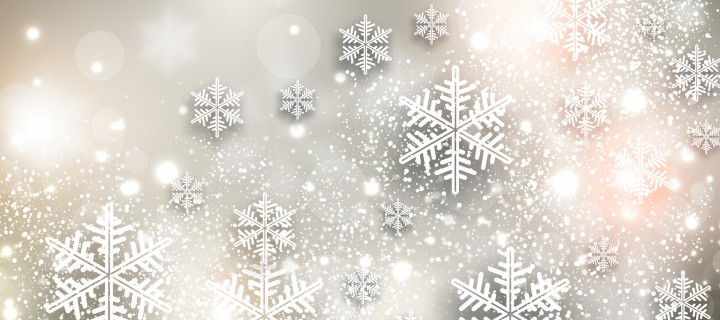 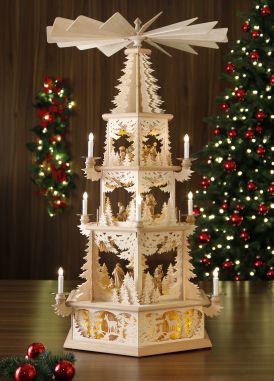 Der Weihnachtsbaum 

Die Weihnachtspyramide
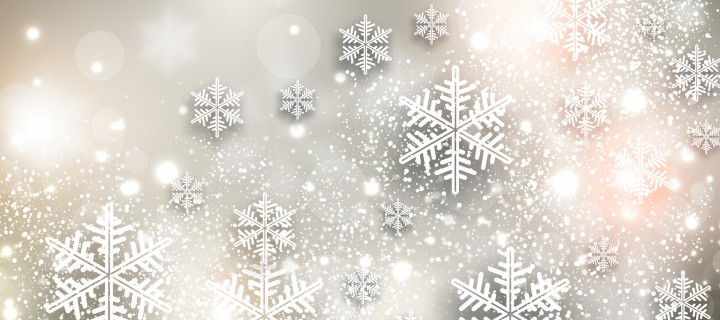 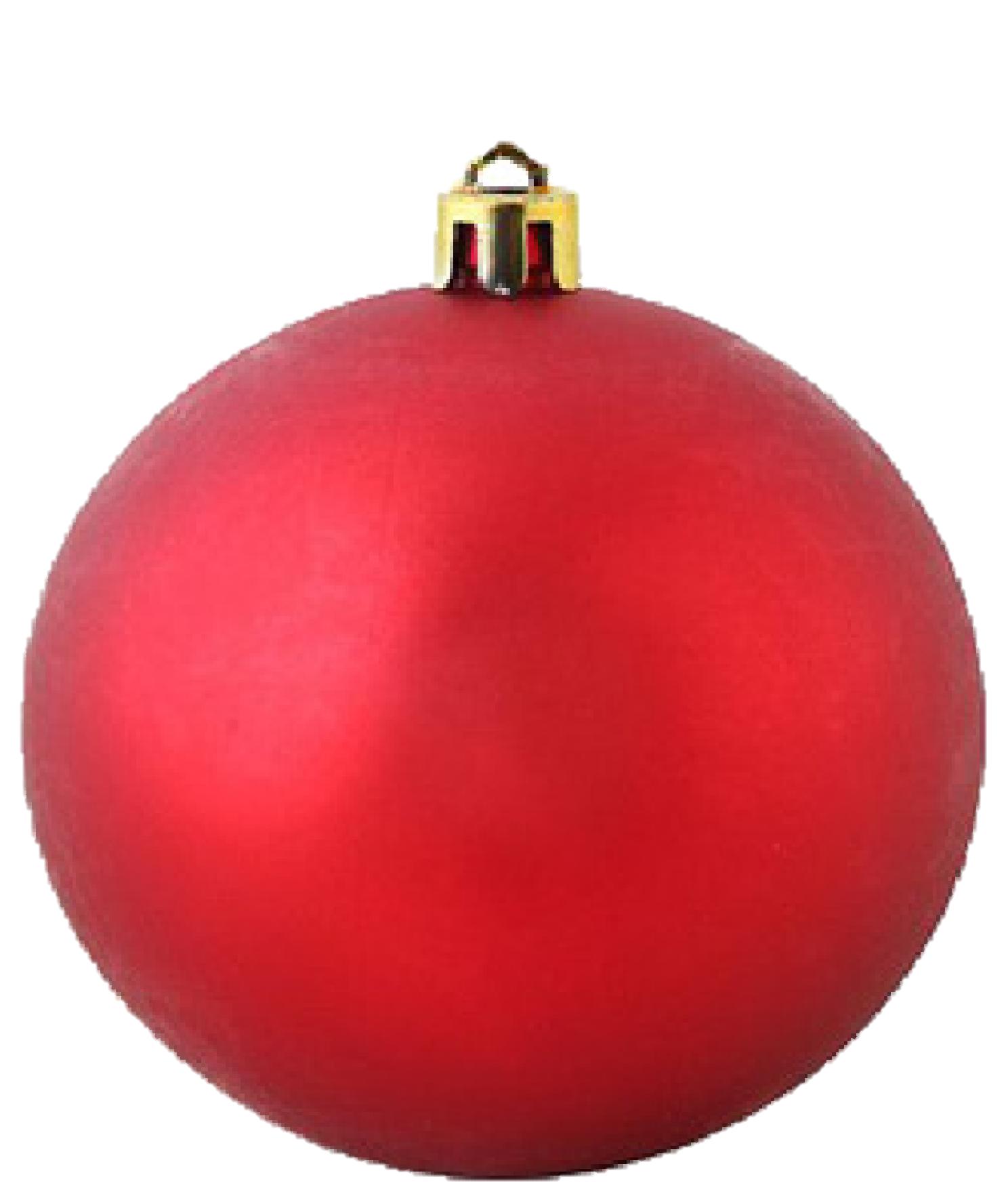 Hӧrverstehen
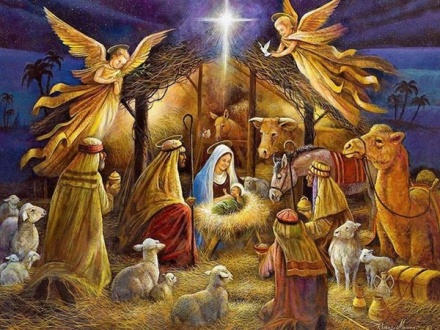 4
Weihnachtspyramide Weihnachtskrippe Weihnachtsbaum Weihnachtsmarkt
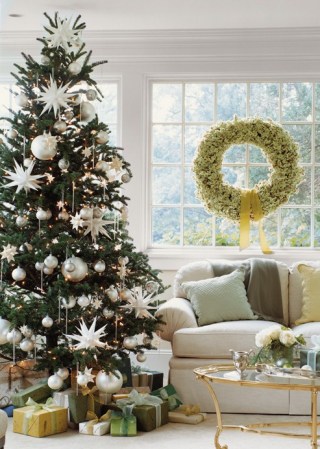 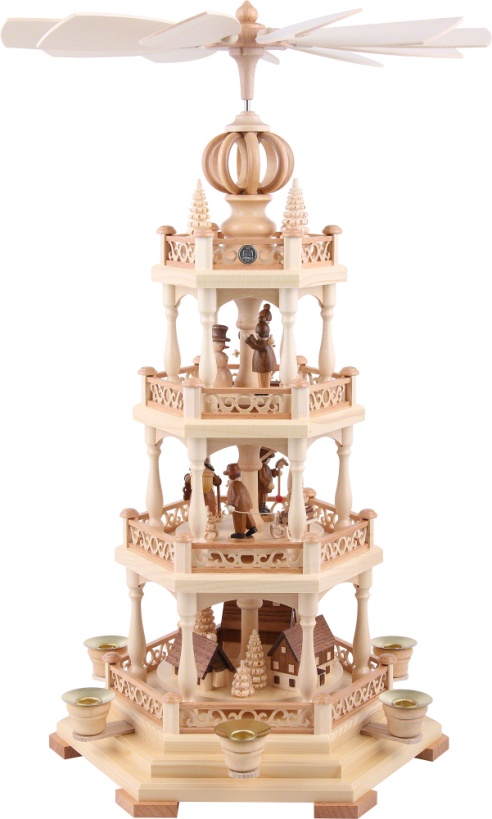 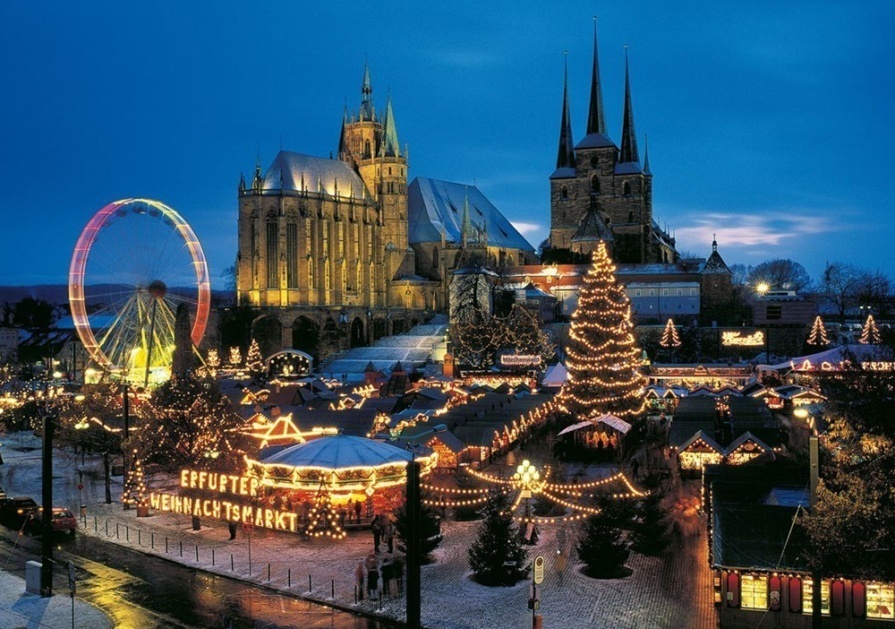 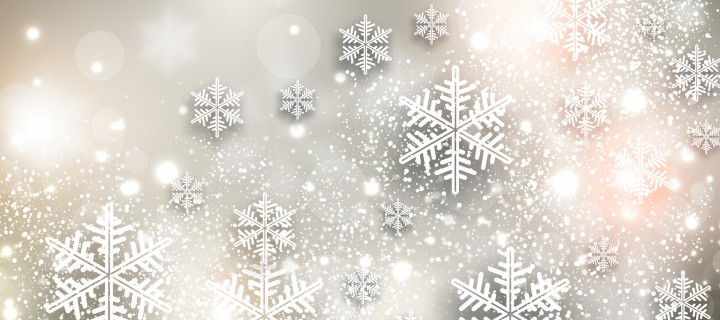 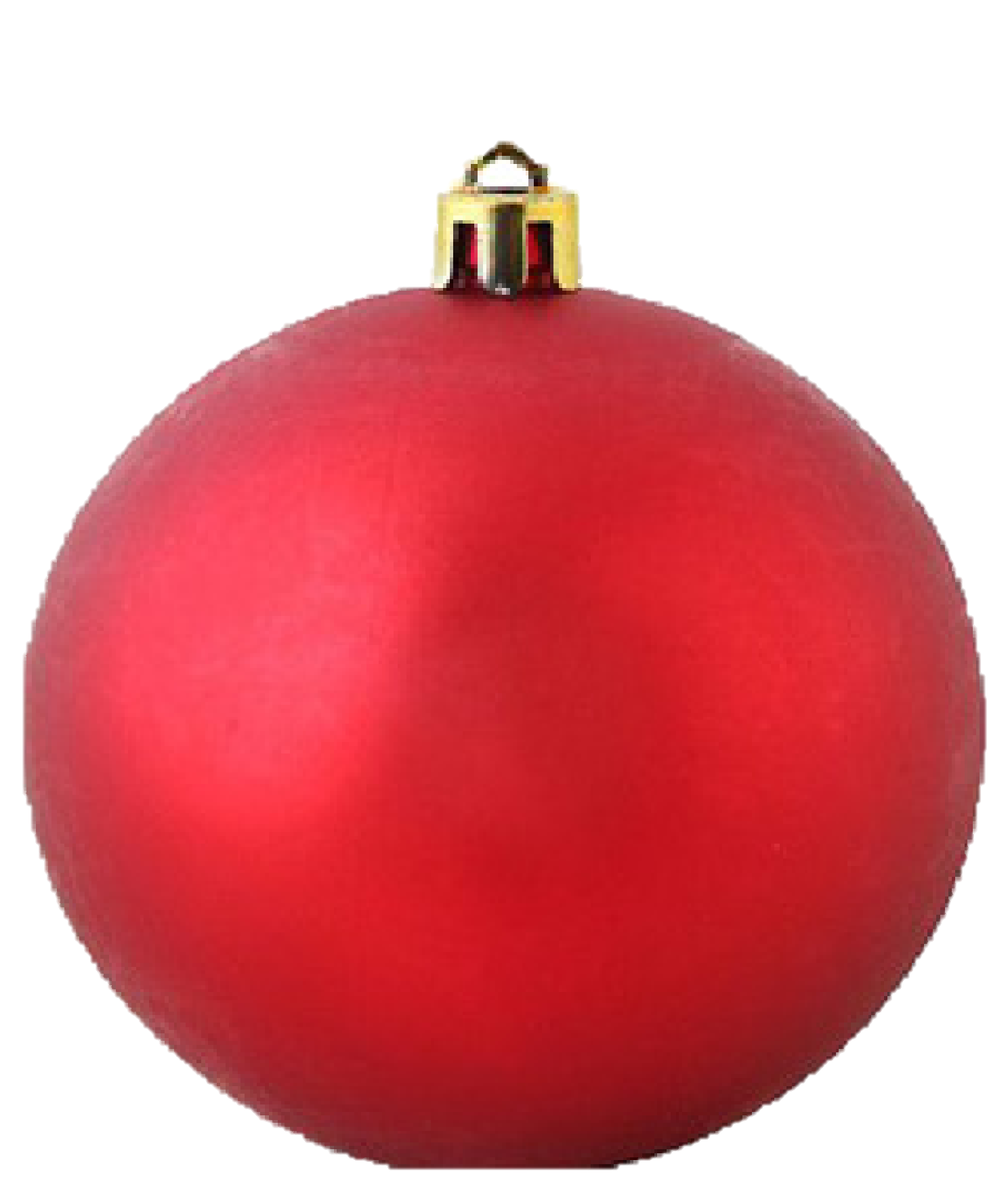 Leseverstehen
5
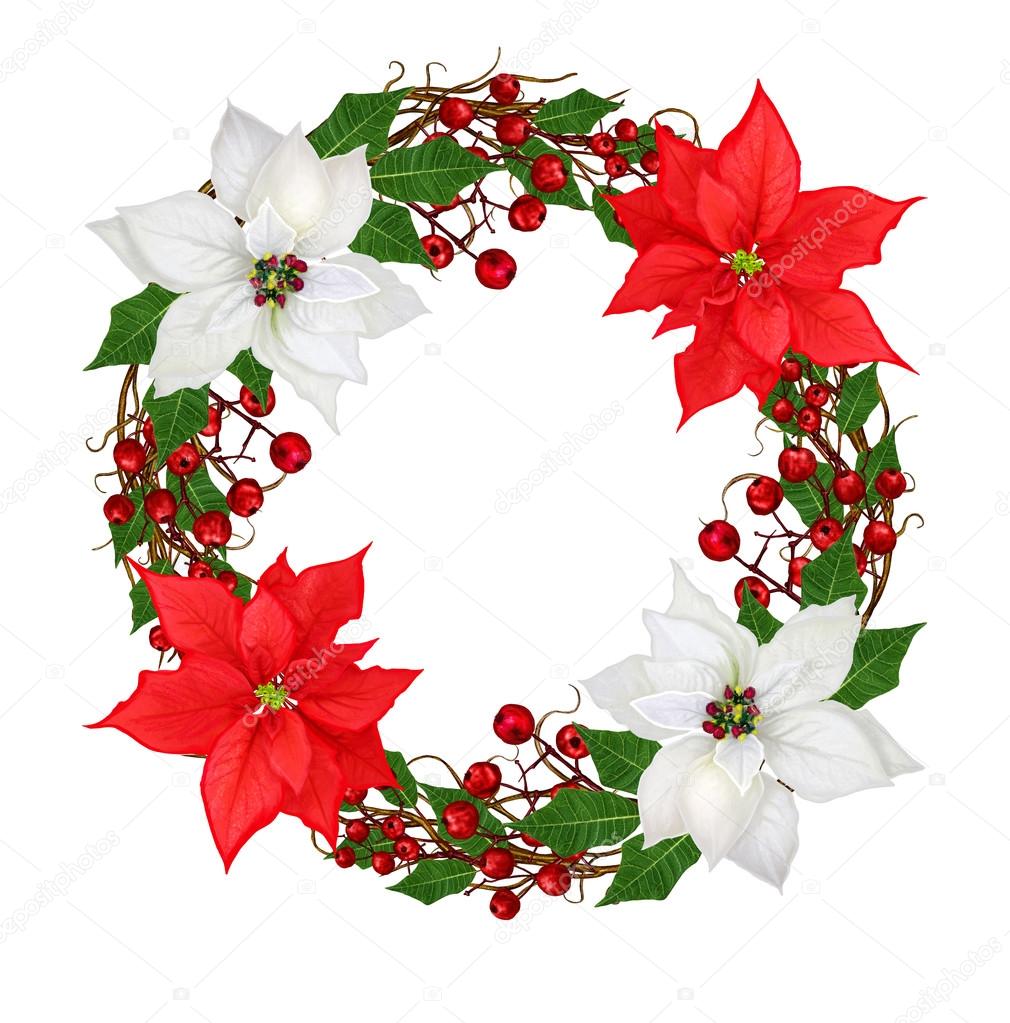 A
D
Auf wen Buchstabe D sieht soll den Text der Gruppe nacherzӓhlen.
 
Auf wen Buchstabe C sieht soll die Fragen zum Text stellen.
 
Auf wen Buchstabe B sieht soll den Text schematisch vorstellen
 
Auf wen Buchstabe A sieht soll den Titel zu jedem Absatz geben.
C
B
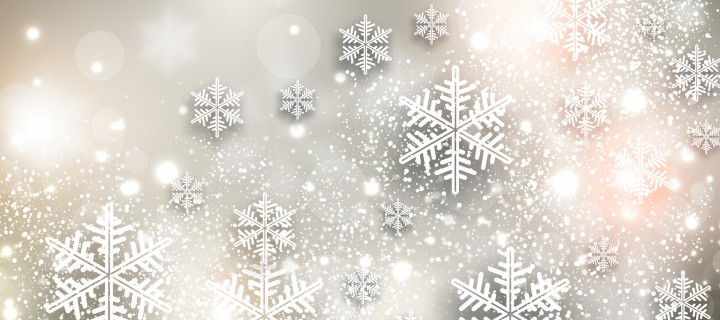 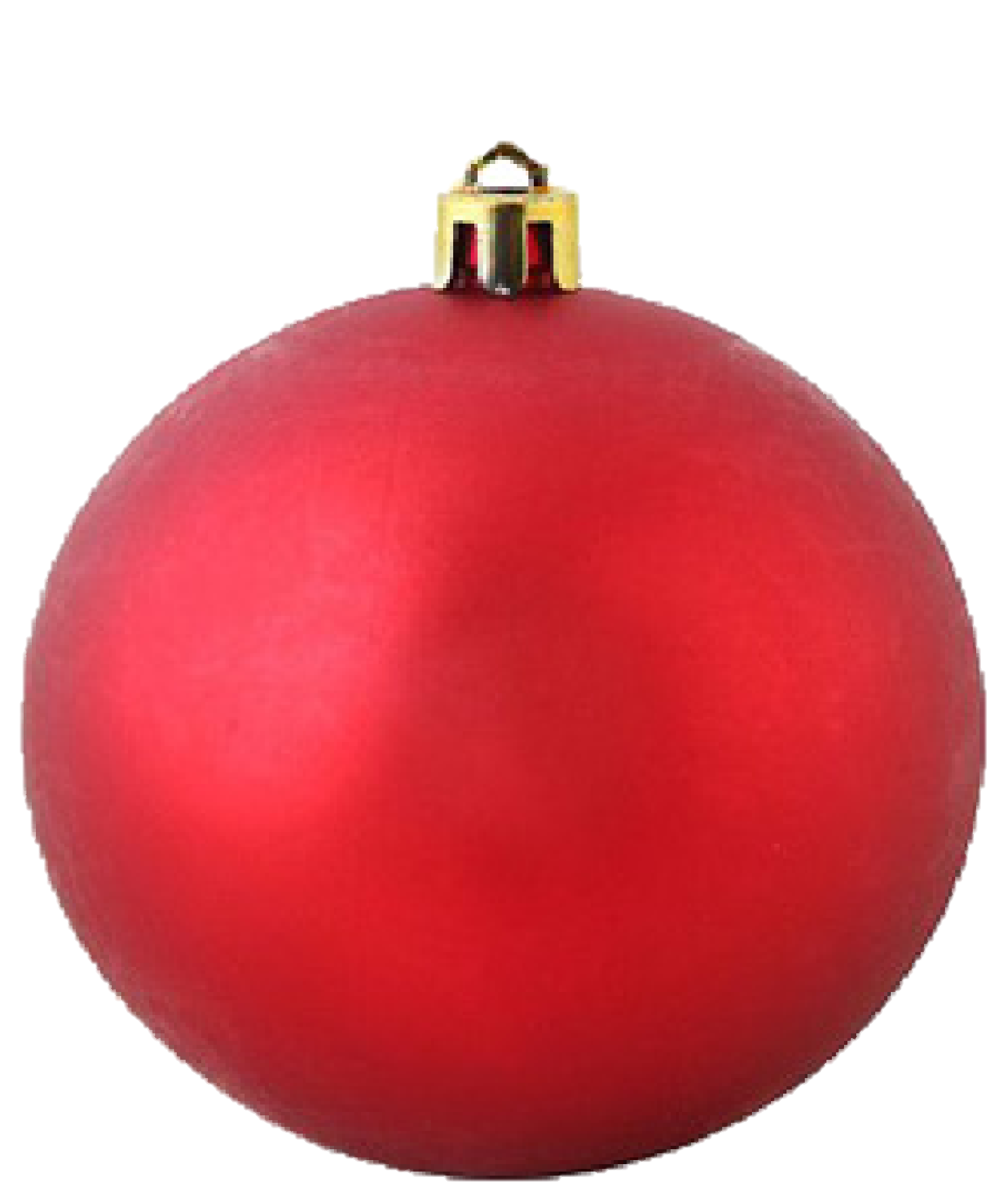 Schreiben
6
Berlin, den 25 Dezenber
Frohe Weihnachten!
Ich wünsche meiner fantastischen Klasse und allen Angehörigen ein Frohes Fest, hope, happiness, sweet Christstollen
 und einen Guten Rutsch ins Neue Jahr!

Deine…………………………..
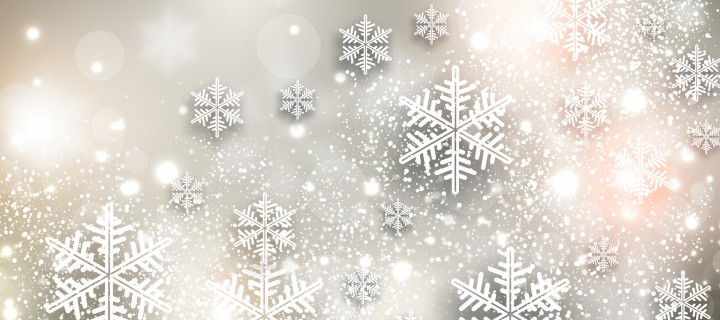 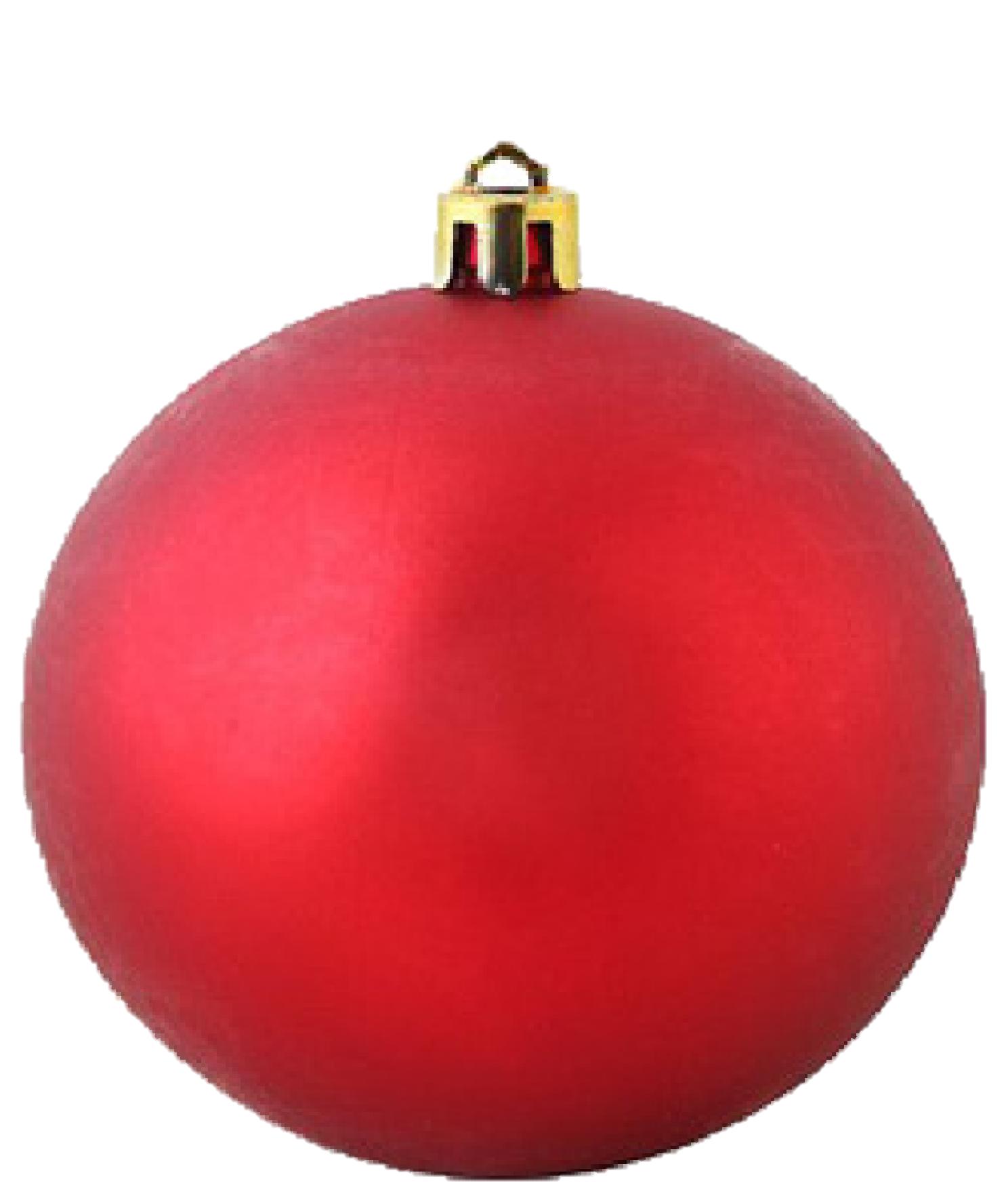 Reflexion
7
Das gefӓllt mir sehr. Das war am interessantesten!
Vokababular
Video
Internet
Grammatik
Text lesen
Weihnachtskarte
Phonetik
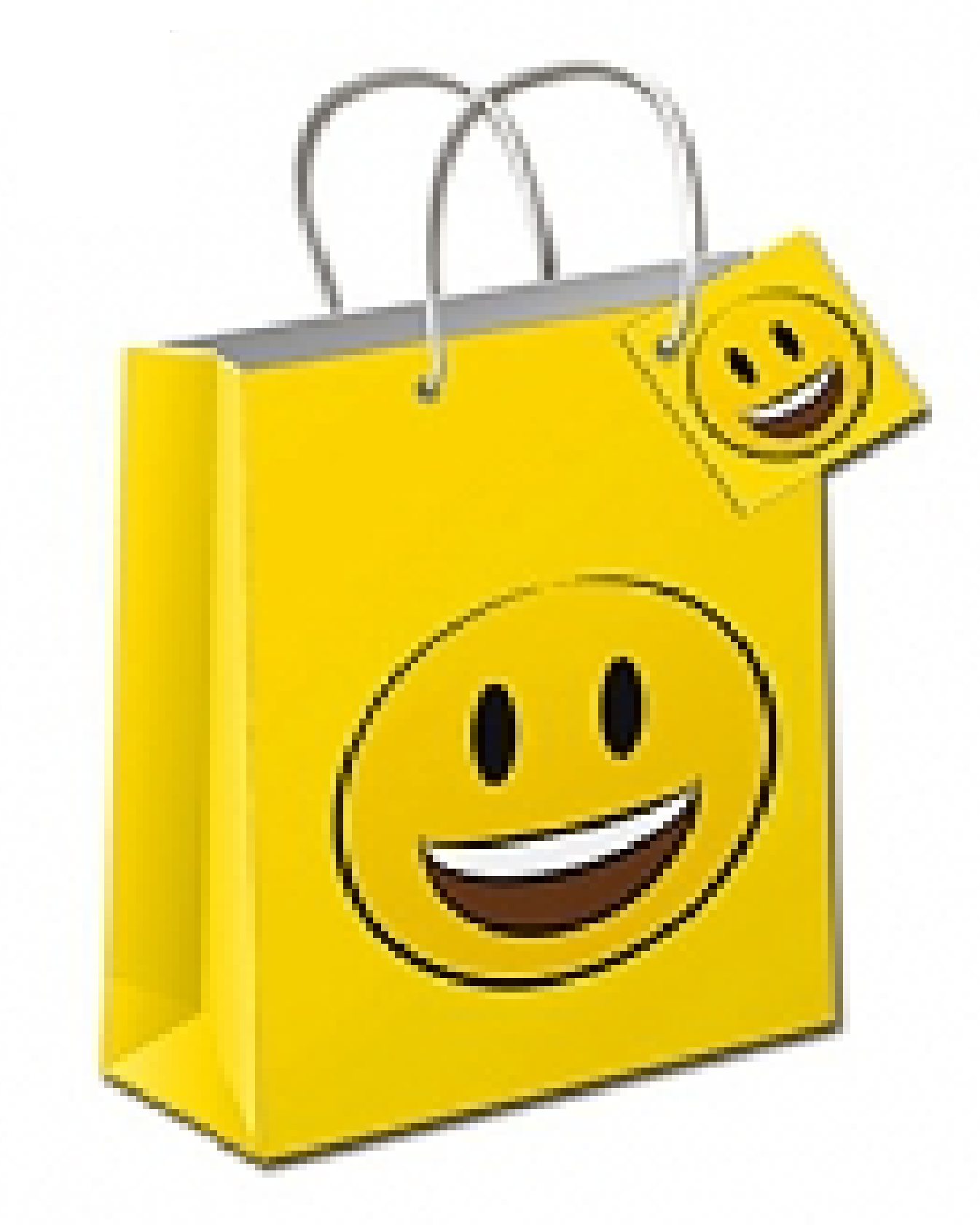 Daran muss ich noch arbeiten!
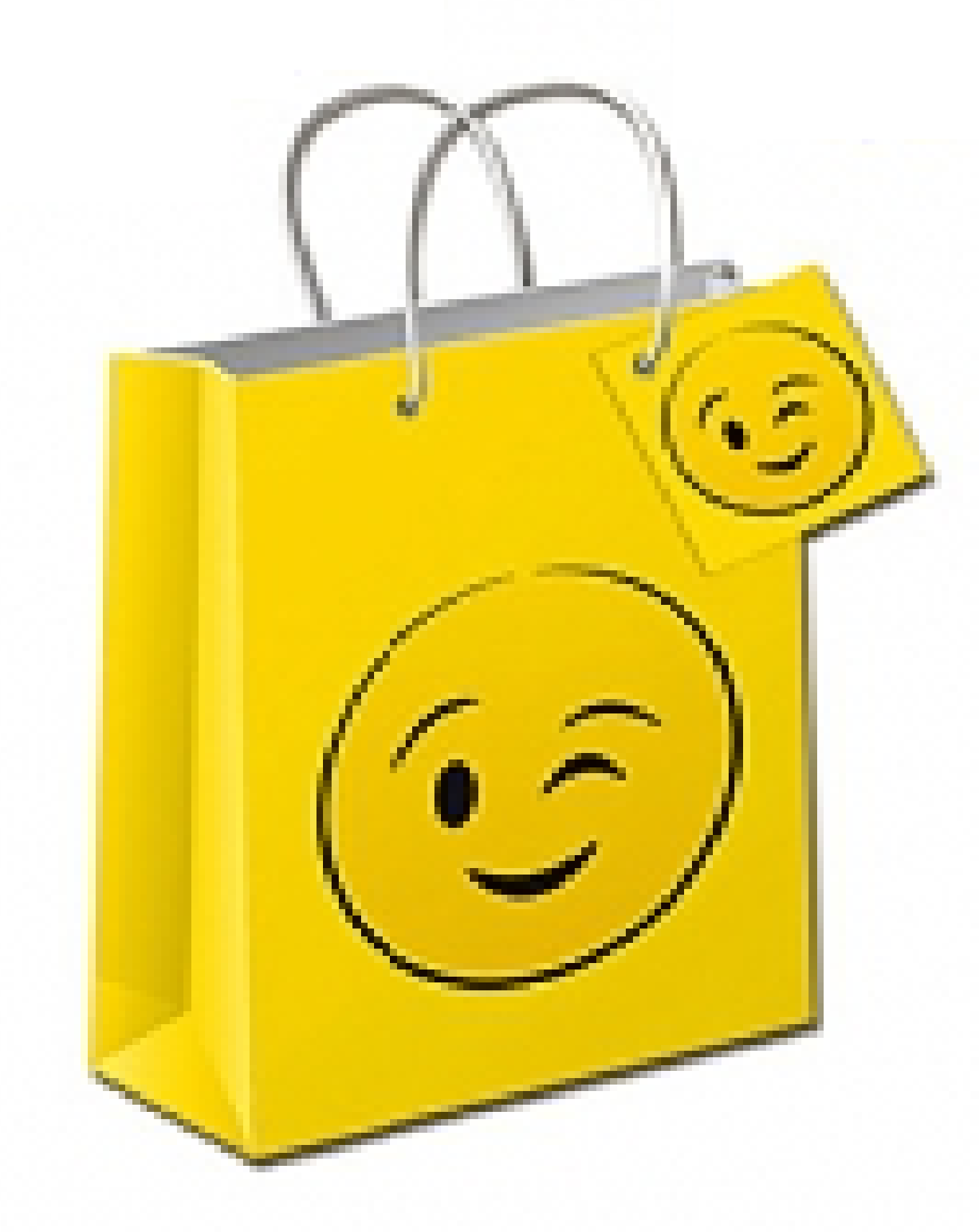 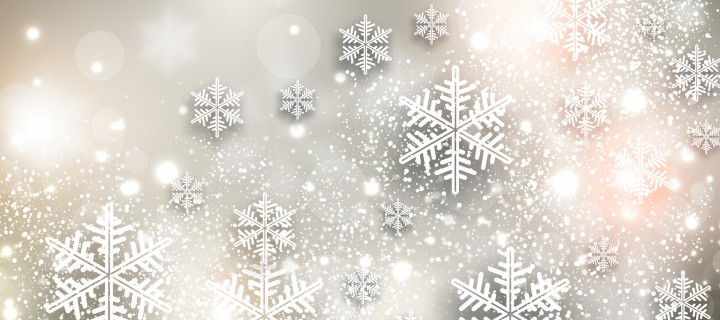 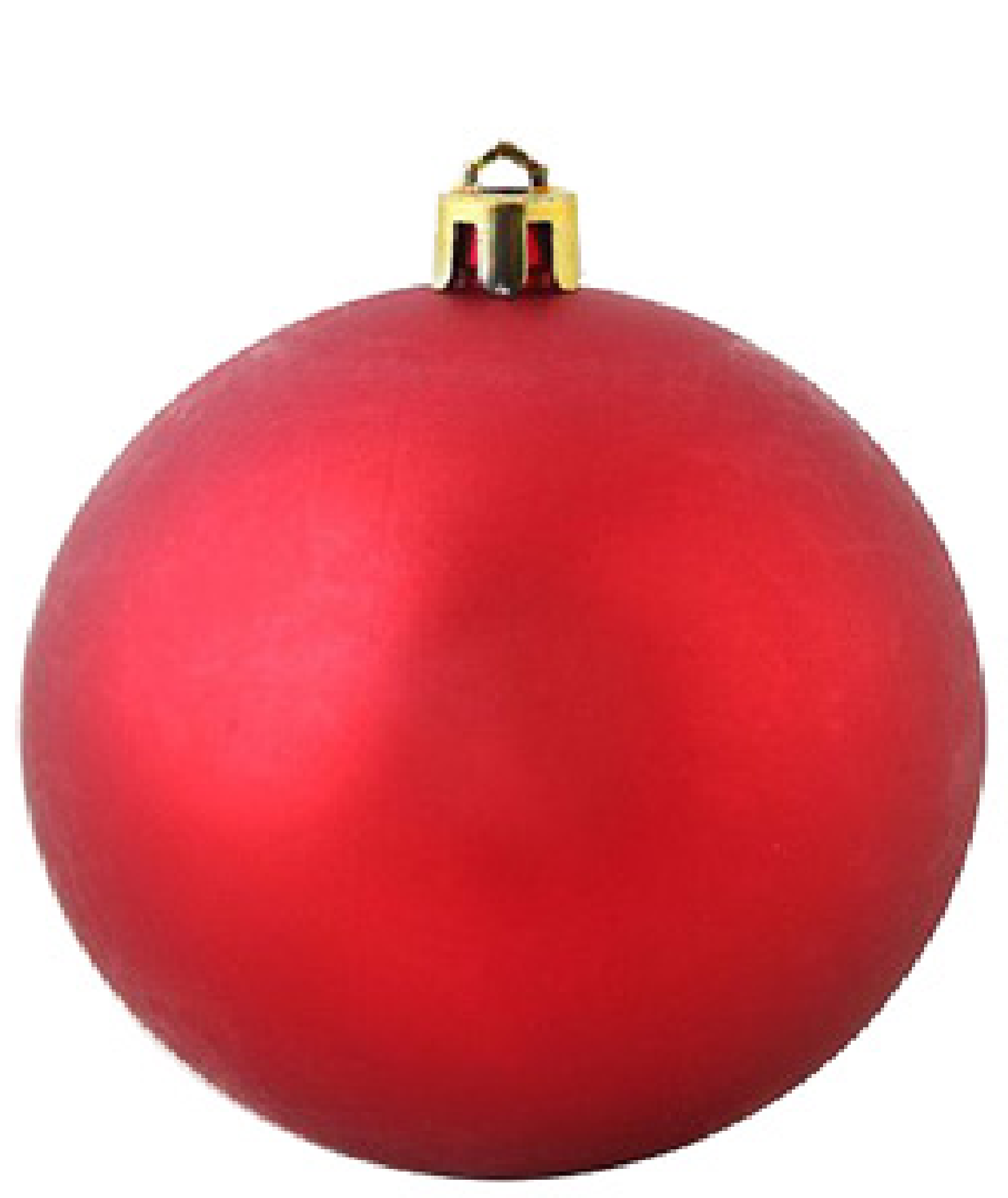 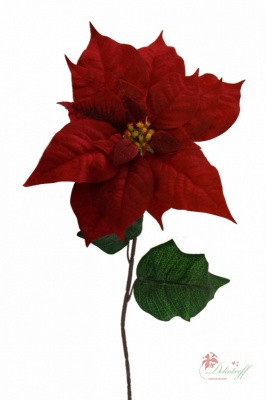 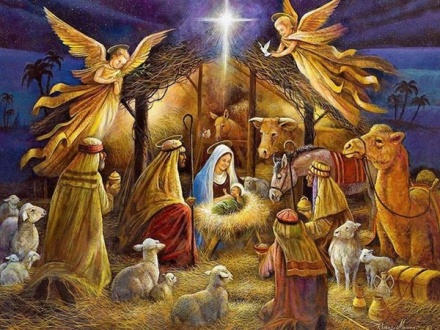 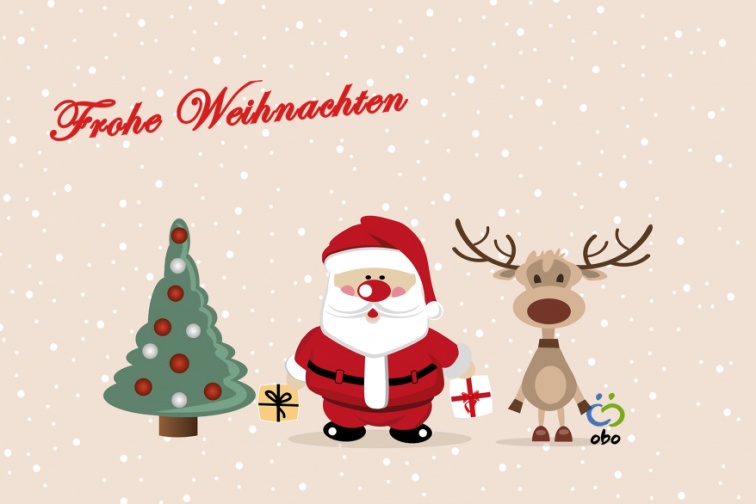 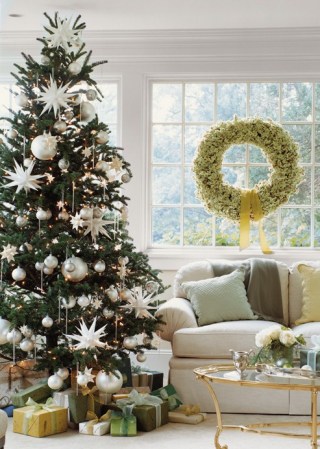 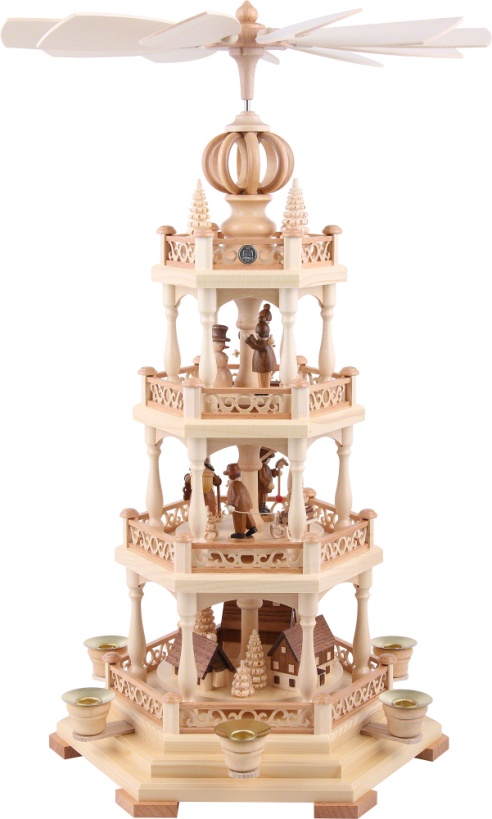 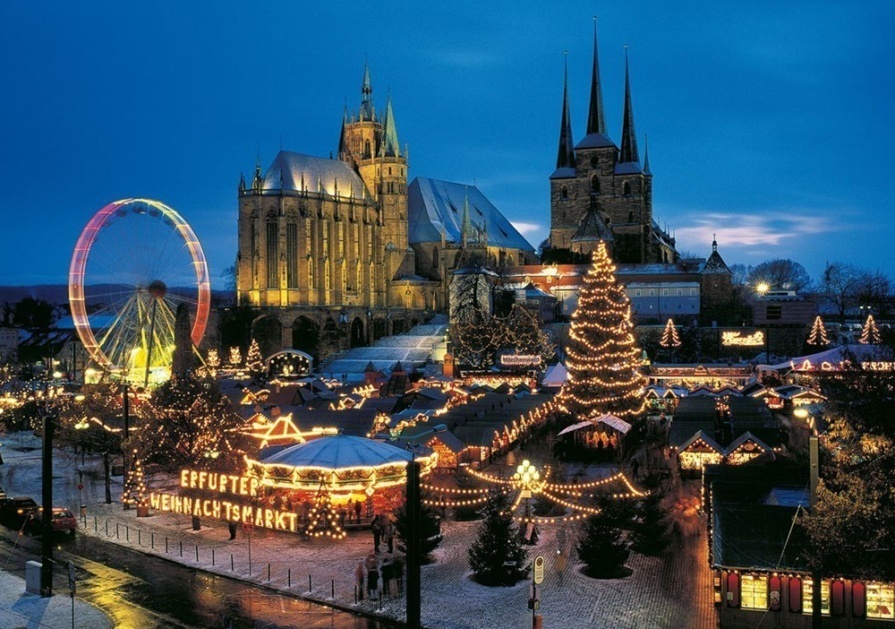 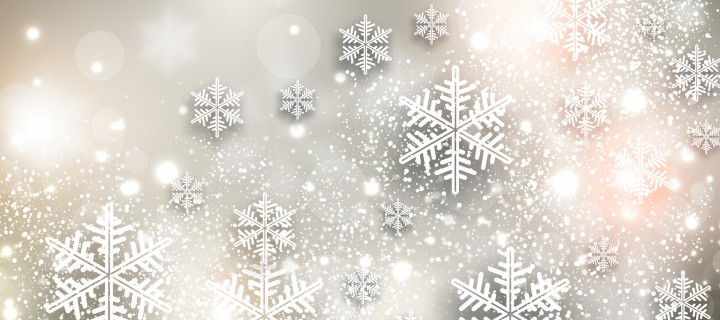 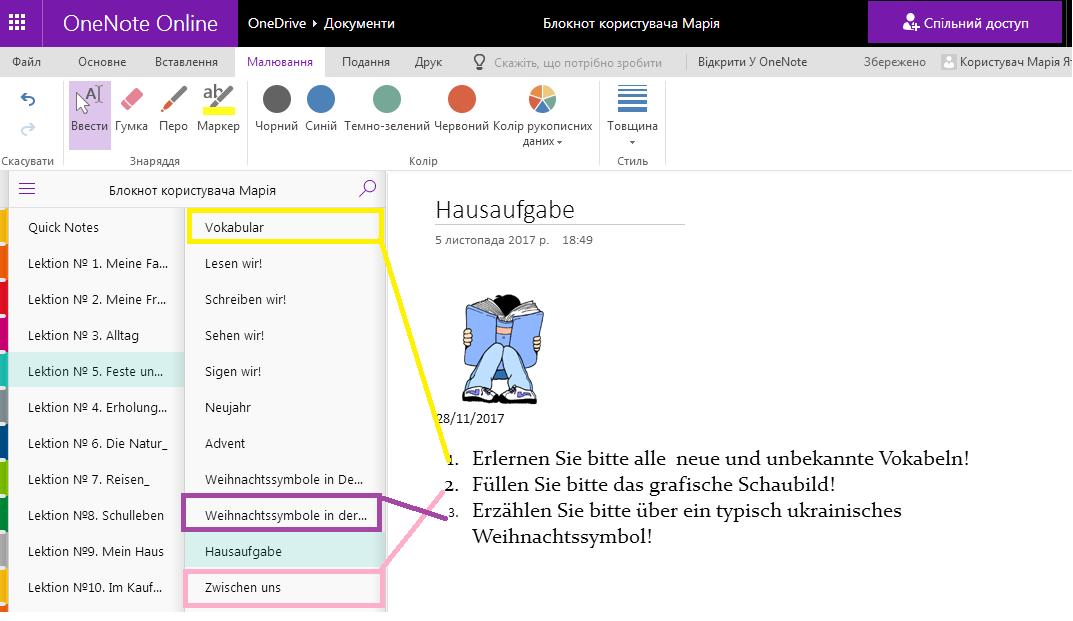 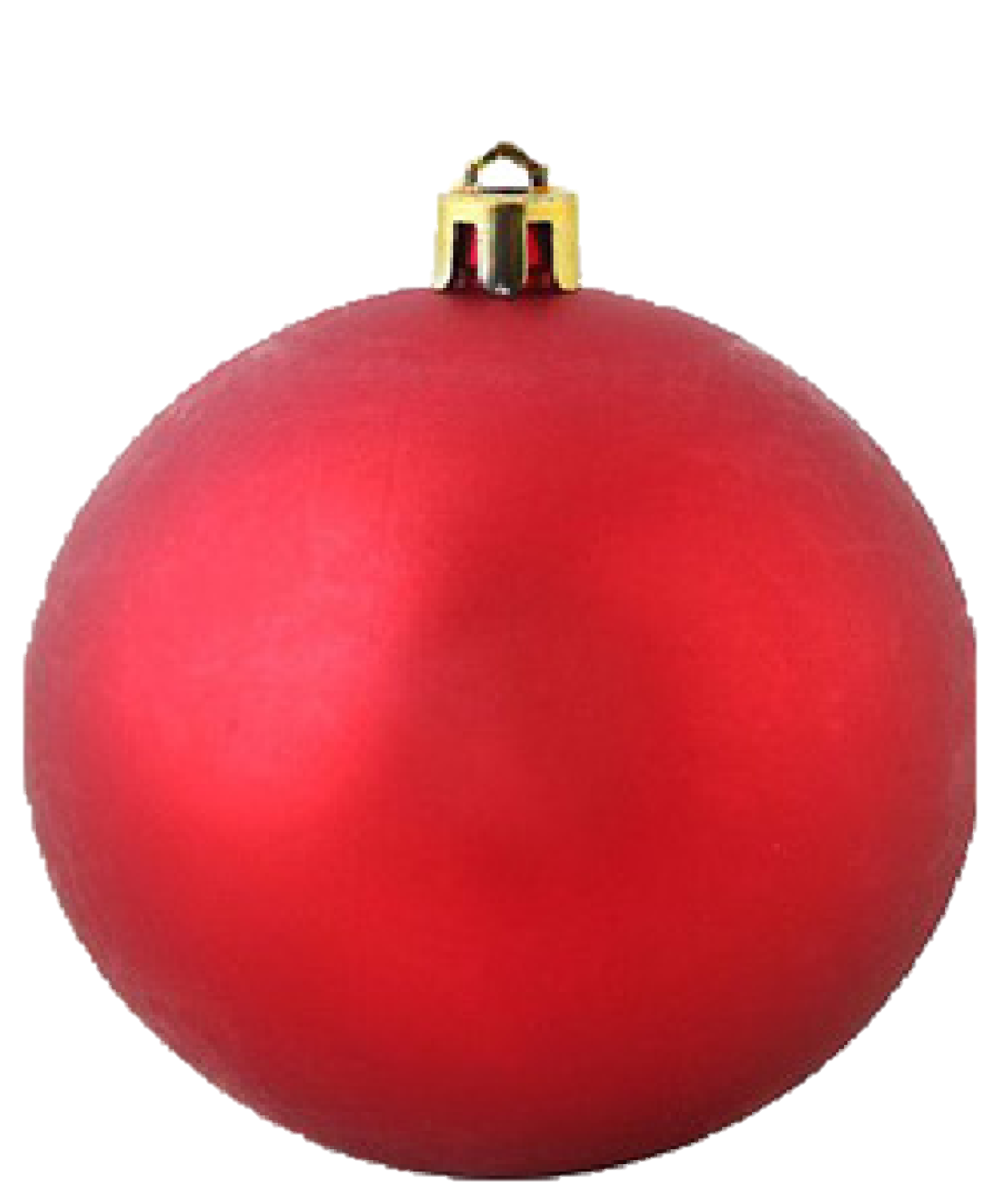 8
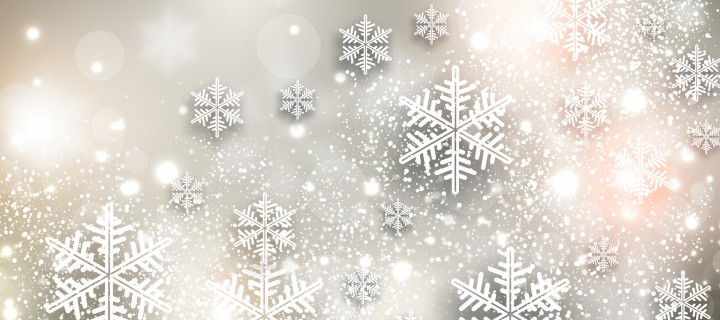 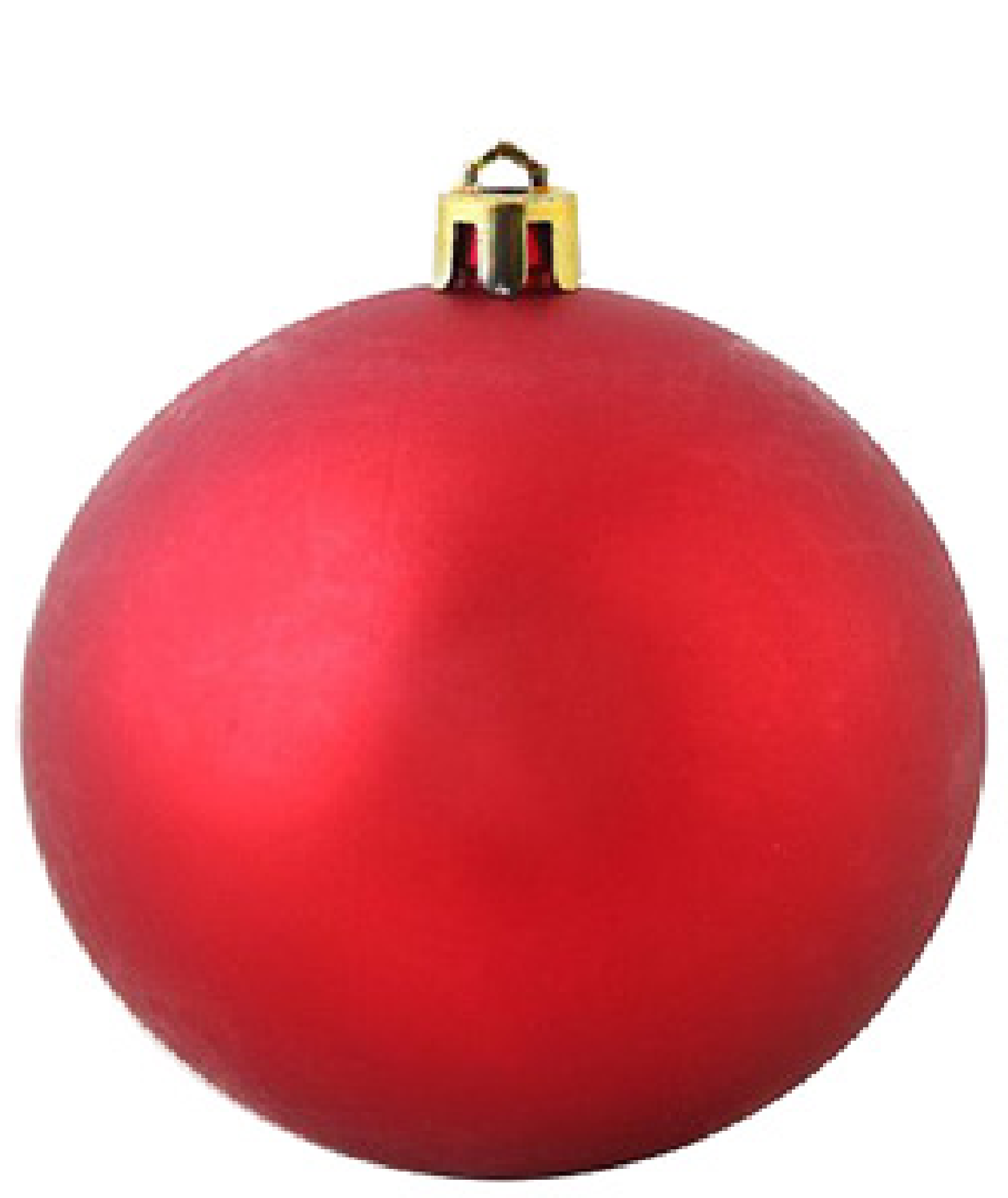 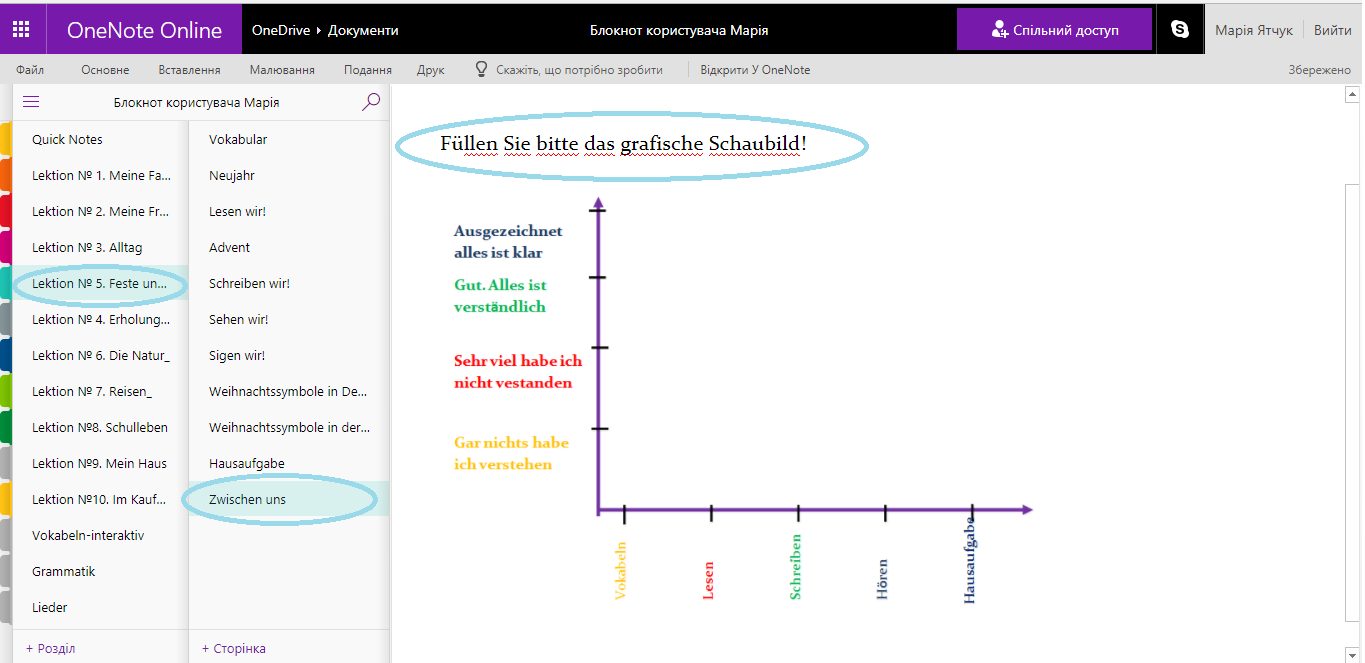